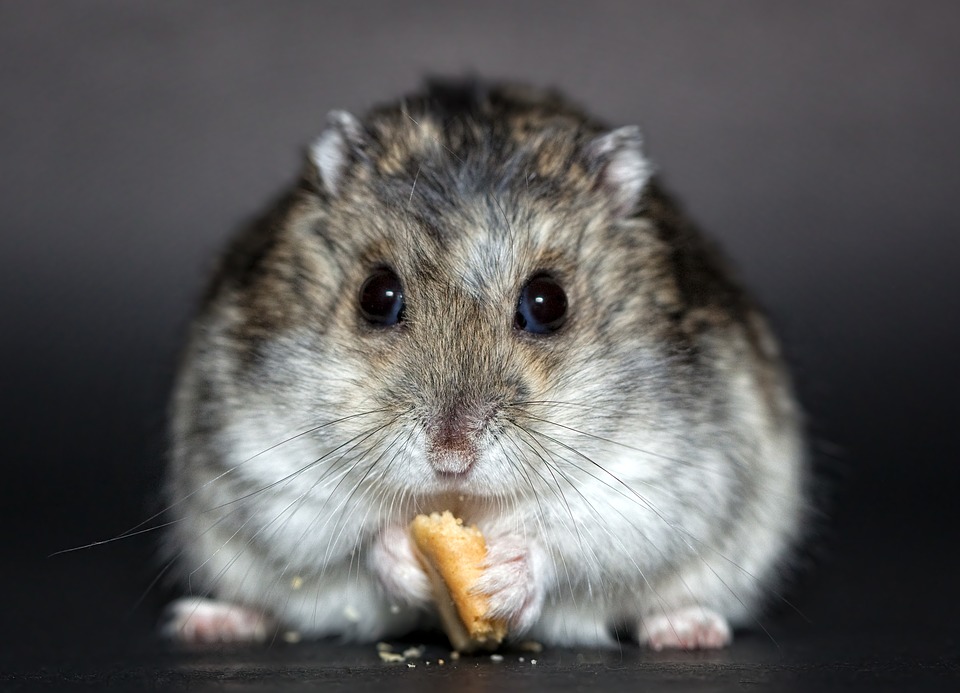 Тема презентации
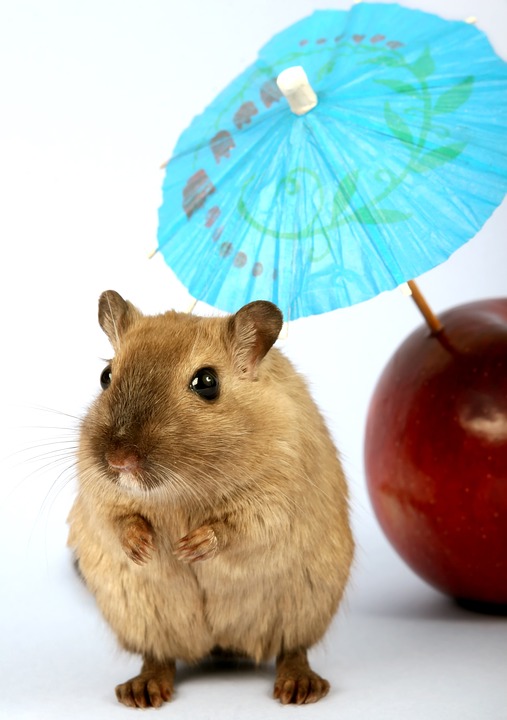 Спасибо за внимание!
https://pixabay.com/ru/%D1%85%D0%BE%D0%BC%D1%8F%D0%BA-%D1%81%D0%B5%D1%80%D1%8B%D0%B9-%D1%85%D0%BE%D0%BC%D1%8F%D1%87%D0%BE%D0%BA-dschungare-1772742/https://pixabay.com/ru/%D0%B6%D0%B8%D0%B2%D0%BE%D1%82%D0%BD%D1%8B%D1%85-%D1%8F%D0%B1%D0%BB%D0%BE%D0%BA%D0%BE-%D0%BF%D1%80%D0%B8%D0%B2%D0%BB%D0%B5%D0%BA%D0%B0%D1%82%D0%B5%D0%BB%D1%8C%D0%BD%D1%8B%D0%B9-1239394/